Consommer en France
TD 10
Quelques données (version courte)
Quels contenus concernés ? Quel champ lexical mobilisé ? Quels enjeux soulevés ?
acteurs
action
Typologie
POLITIQUE
recycler ?
déchets
ETAT
CONSOMMATEURS
DEVELOPPEMENT DURABLE
CONSOMMATION
inégalités
action ?
Qui ?
ENERGIE
demande
SOCIAL
pouvoir d’achat
Des richesses
(biens, services)
valeur)
CONSOMMER EN FRANCE
échange sur le marché
EAU
Quoi ?
Avec quoi ?
distribution
coût- prix
ALIMENTS
offre
Où ?
Pourquoi ?
Échelle nationale
[LOCALGLOBAL]
Satisfaire des BESOINS
PRODUCTEURS
PRODUCTION
approvisionnement
ECONOMIE
particuliers
entreprises
Disposer de RESSOURCES
DEVELOPPEMENT DURABLE
non renouvelables ?
renouvelables ?
Intro :  La consommation en géographie ?Les notions en jeu
Consommation : acte d’un acteur économique qui utilise des biens et services (détruisant immédiatement ou progressivement ces éléments)

• Consommer : utiliser, amener une chose à perdre sa valeur économique par l’usage qu’on en fait pour la satisfaction de ses besoins individuels ou collectifs
Intro :  La consommation en géographie ?
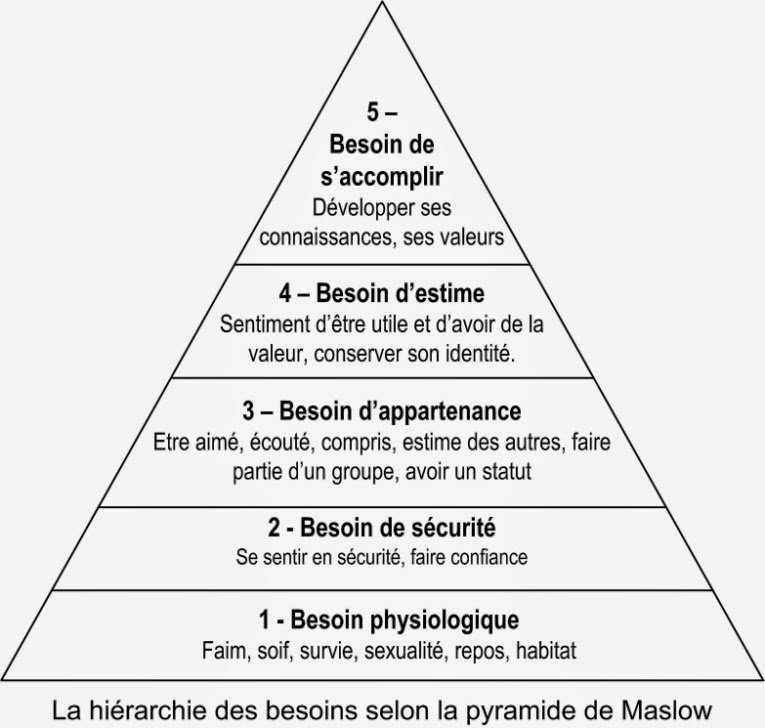 • Besoin : ce qui nécessaire à la vie (1), ce qui manque à quelqu’un pour le satisfaire (2)
4 types de besoins (typologie indicative)
besoins vitaux et fondamentaux (élémentaires)
besoins de confort (voiture climatisée)
besoins de distinction (Ferrari)
besoins immatériels et de sens (série TV ? activités associatives ?)
 La satisfaction des besoins repose en grande partie sur la présence de ressources
Intro :  La consommation en géographie ?
• Ressources
moyens matériels dont dispose un pays, un région, une collectivité, une personne

ensemble constitué des éléments de la Terre et des diverses formes d’énergies reçues (énergie solaire) ou produites sans intervention de l’homme (marées, vents)
3 sous-thèmes
Satisfaire ses besoins en énergie
ENERGIE : capacité à produire un travail (suppose action, force, durée), ce qui permet d’agir

Satisfaire ses besoins en eau


Satisfaire ses besoins alimentaires
I) Besoins et ressources en énergie
• Une consommation qui stagne voire tend à baisser
(mais dont le coût augmente)

• La prédominance du pétrole dans la consommation, même si la part des énergies renouvelables augmente

• des ressources insuffisantes pour le moment (en France) : le cas de la production d’électricité
Evolution de la consommation d’énergie en France
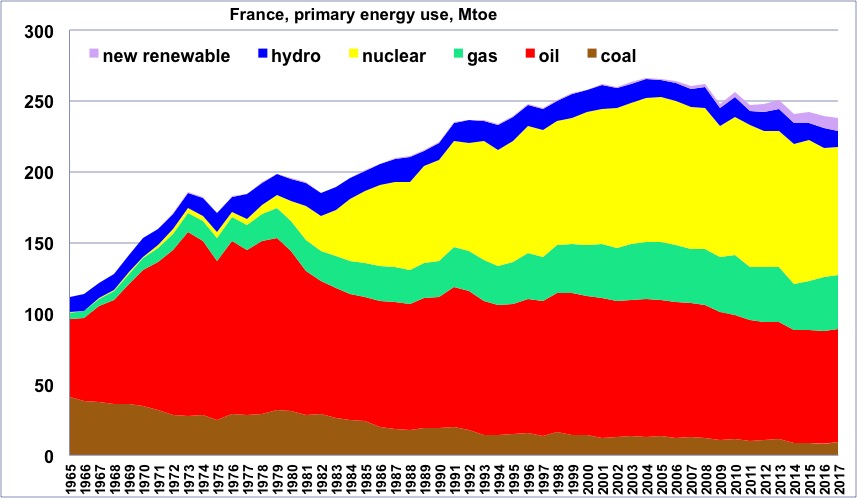 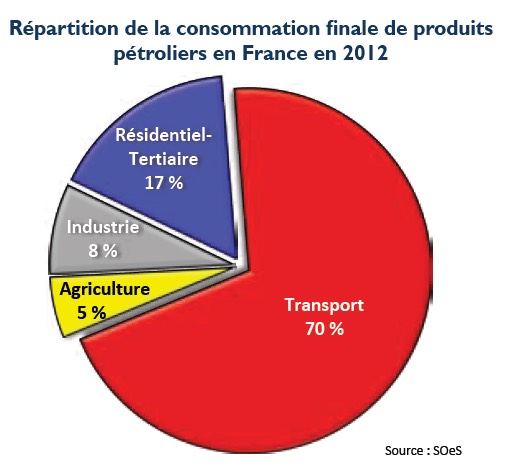 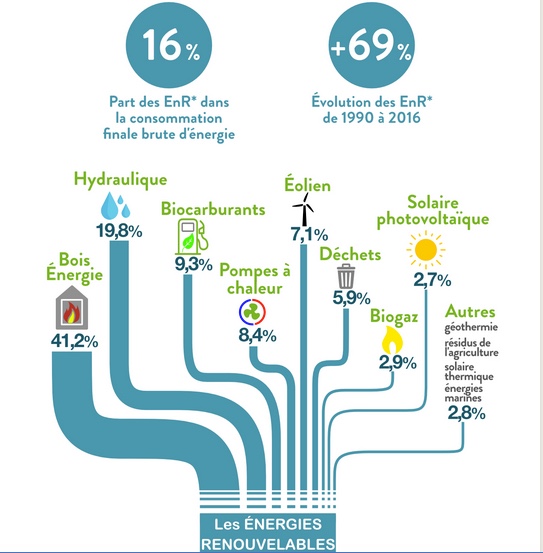 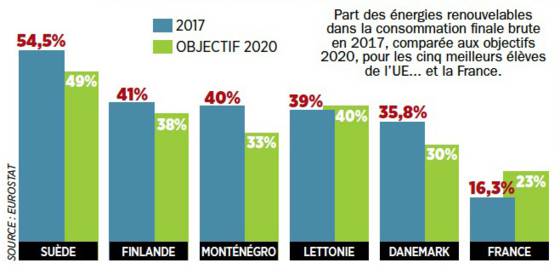 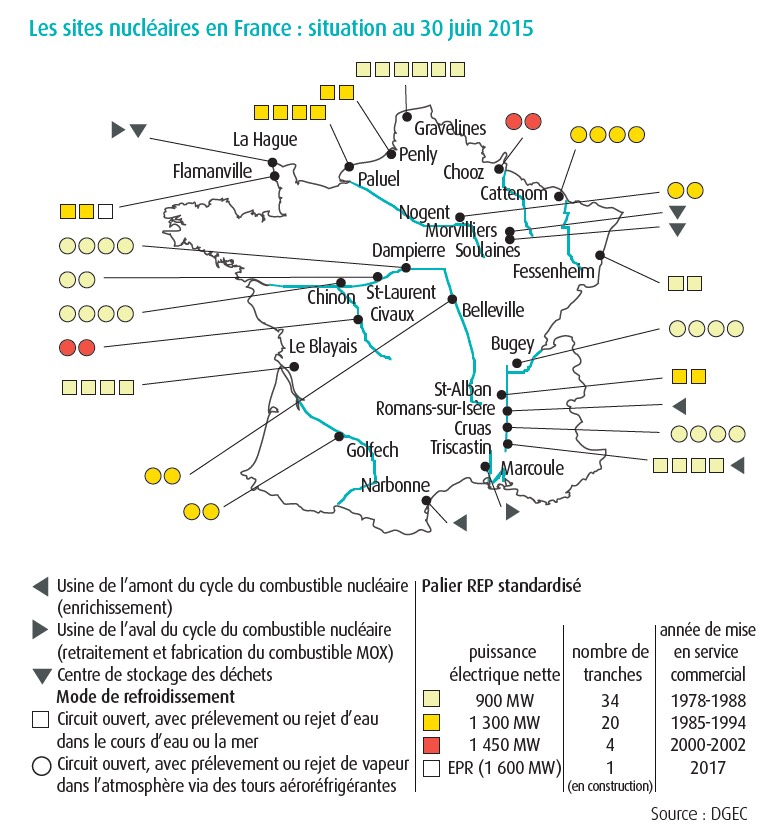 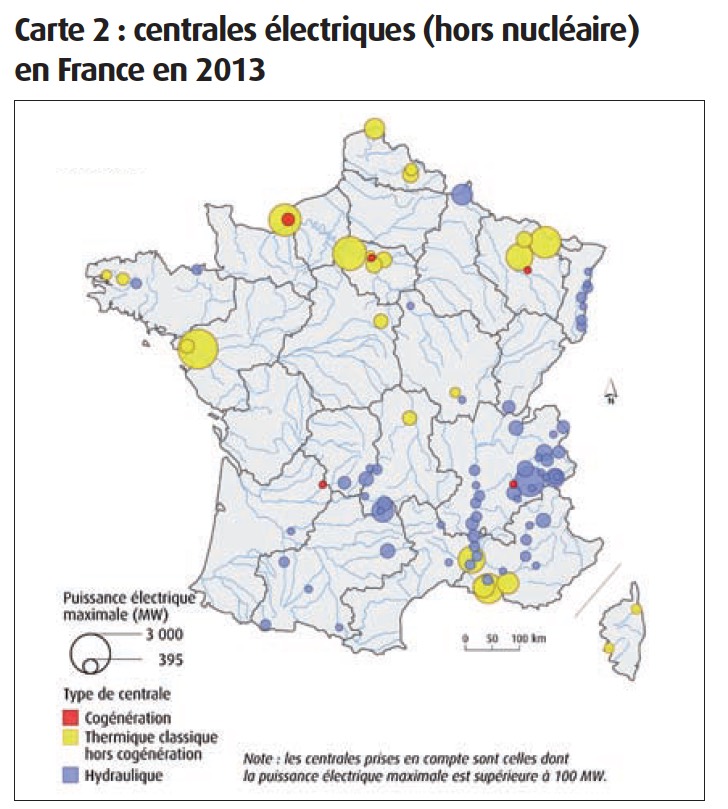 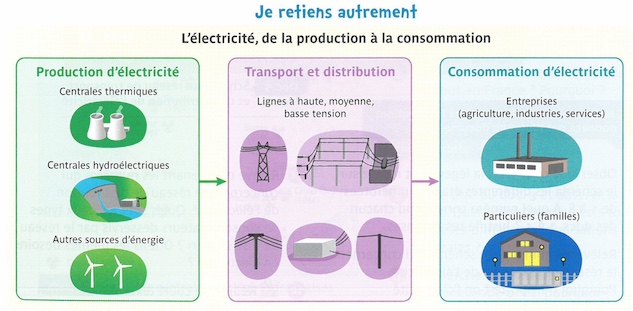 II) Besoins et ressources en eau
• Les prélèvements
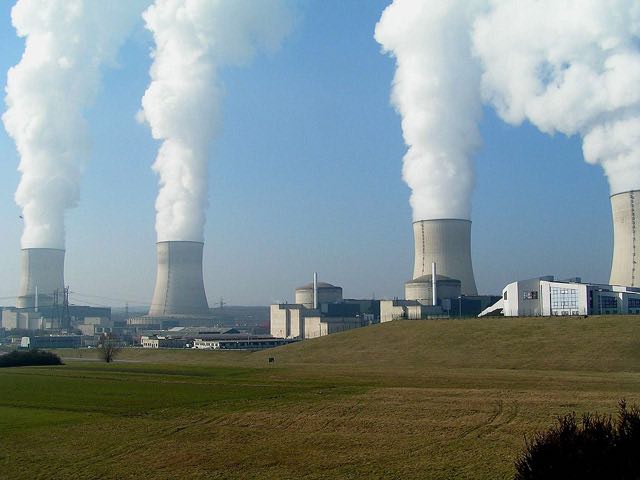 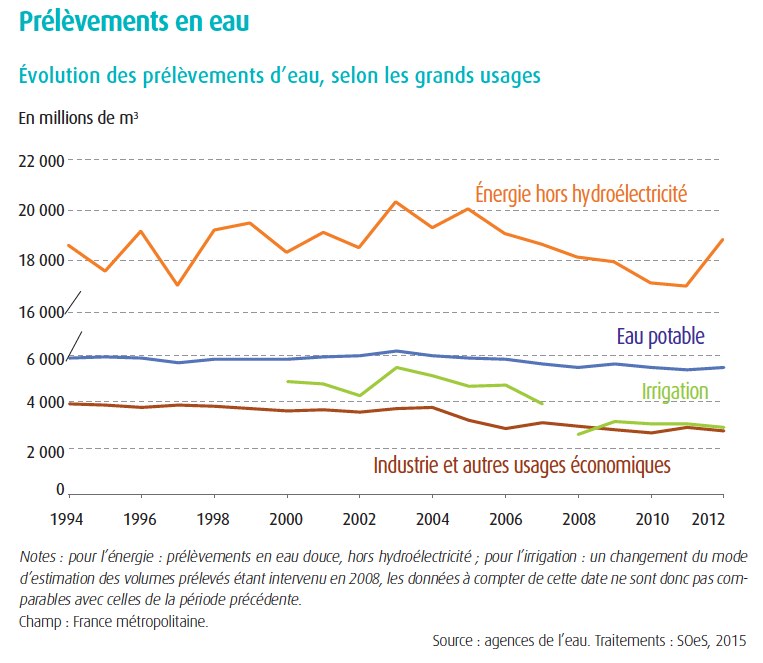 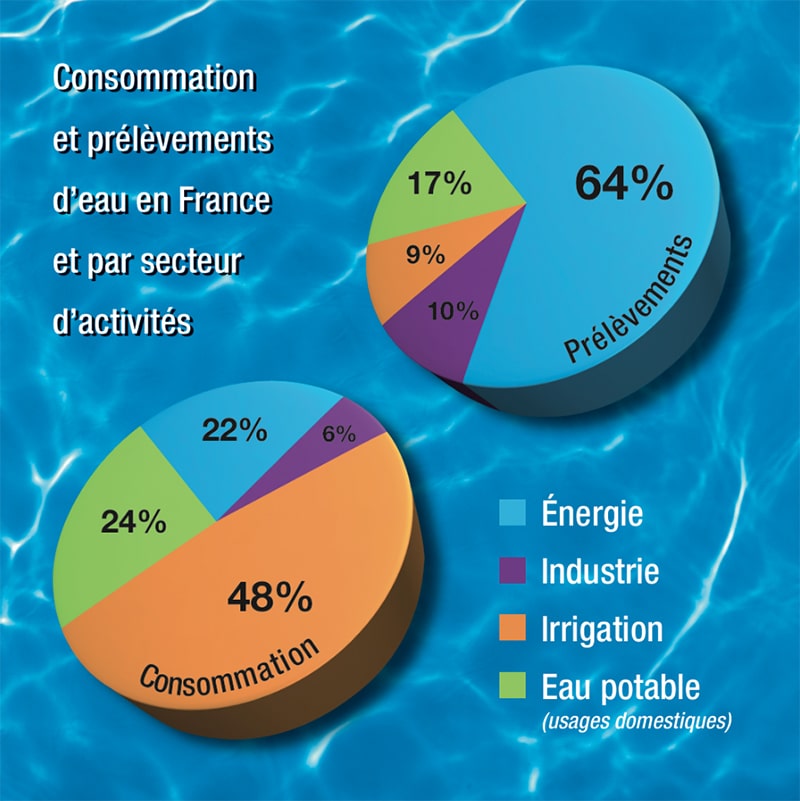 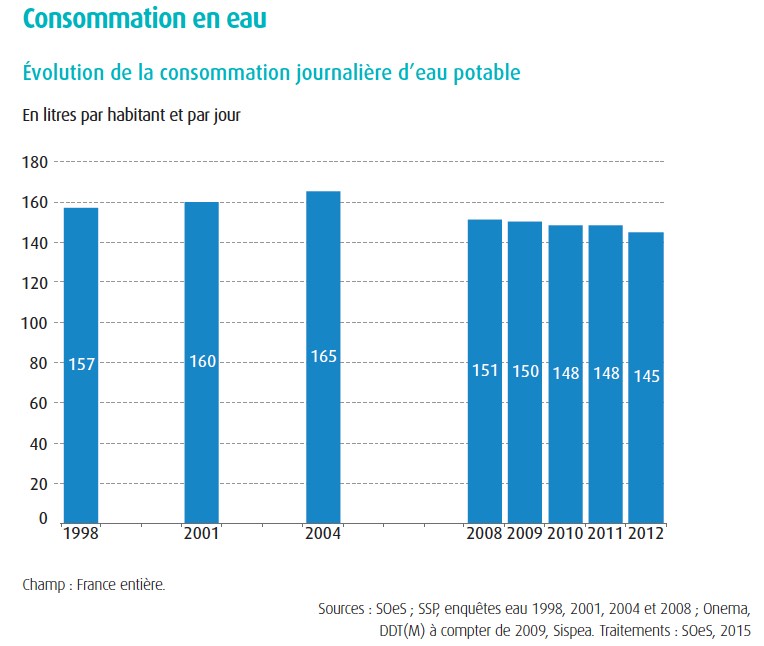 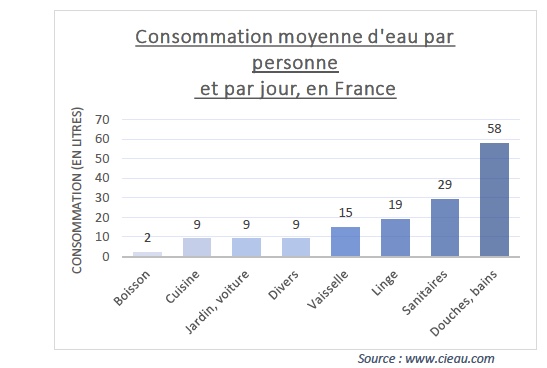 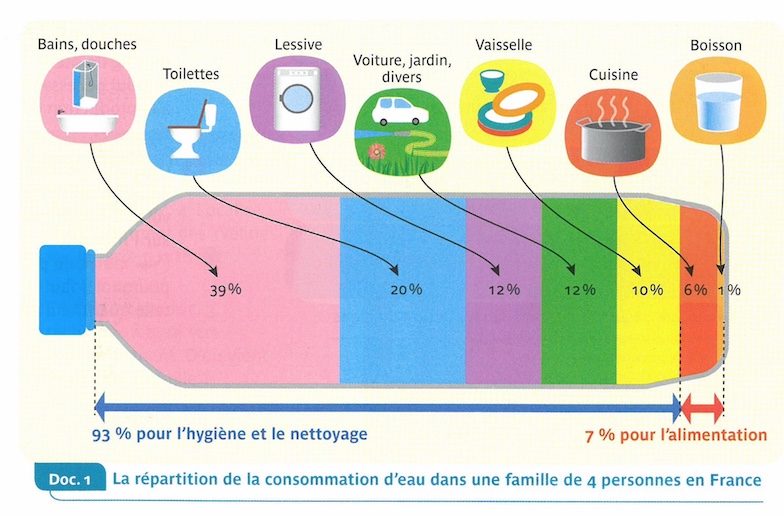 II) Besoins et ressources en eau
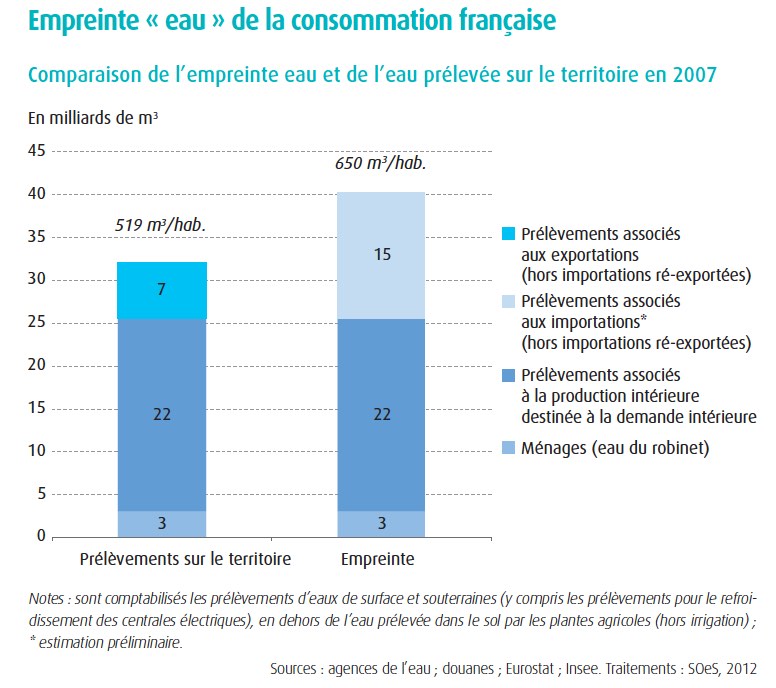 • L’“empreinte eau“
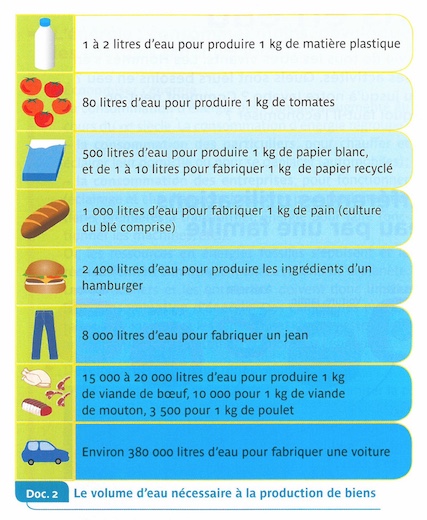 III) Besoins et ressources alimentaires
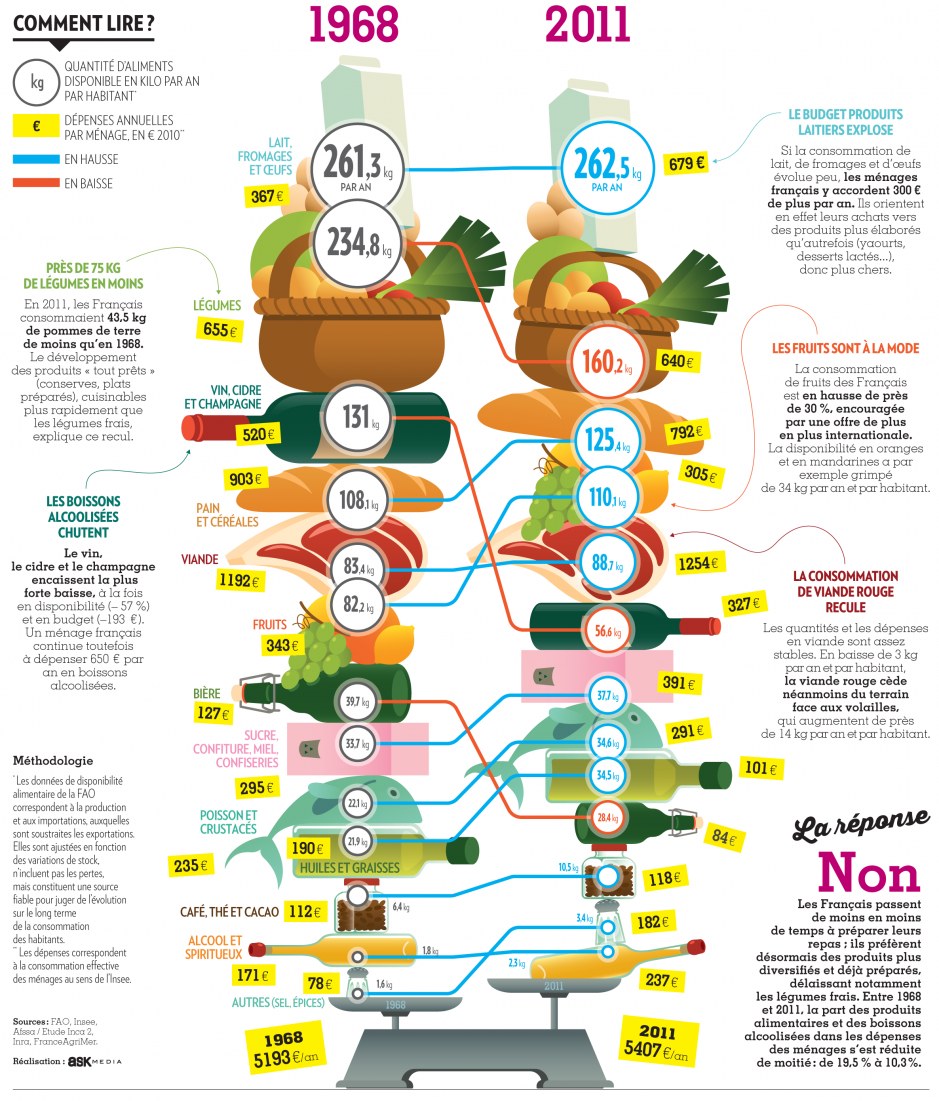 • L’évolution de la consommation alimentaire (quantité, qualité)

• La fin de la baisse séculaire des dépenses alimentaires et le début d’une croissance

• La nature de l’alimentation ne dépend pas seulement des besoins, des ressources et du pouvoir d’achat, mais aussi de traits culturels
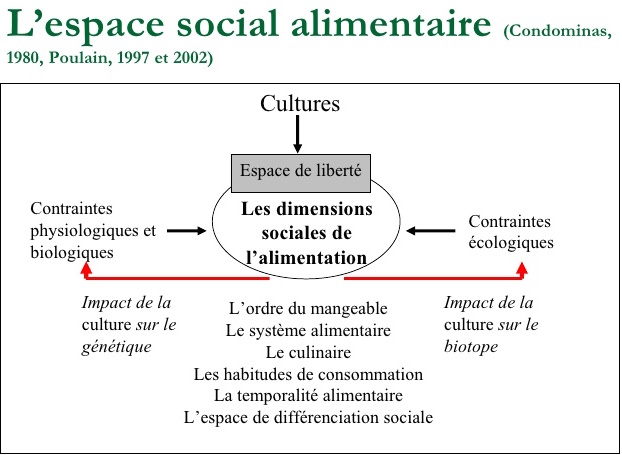 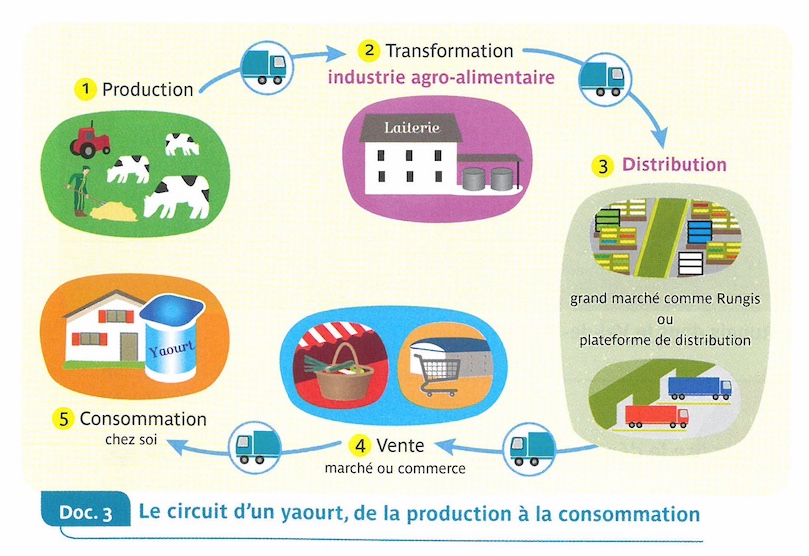 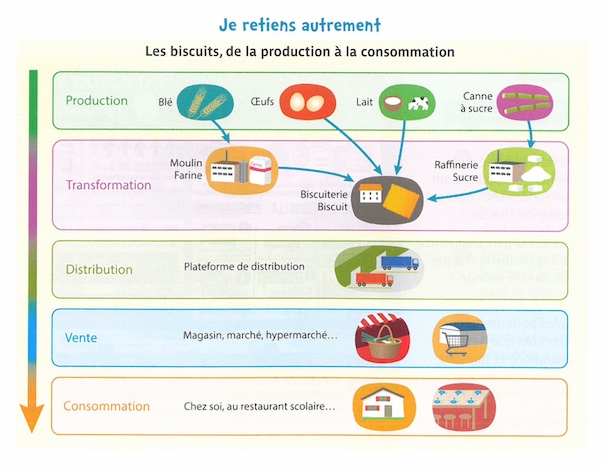 Conclusion : des richesses épuisables
• Energies : durabilité, pollution, « gaspillage »

• Eau : raréfaction et dégradation de la qualité de l’eau

• Aliments : gaspillage, inégalités en France et dans le monde, (« mal bouffe », disette, famine), surpoids --> « éducation à la santé »
avec des liens entre ces trois domaines
en relation avec la notion de développement durable